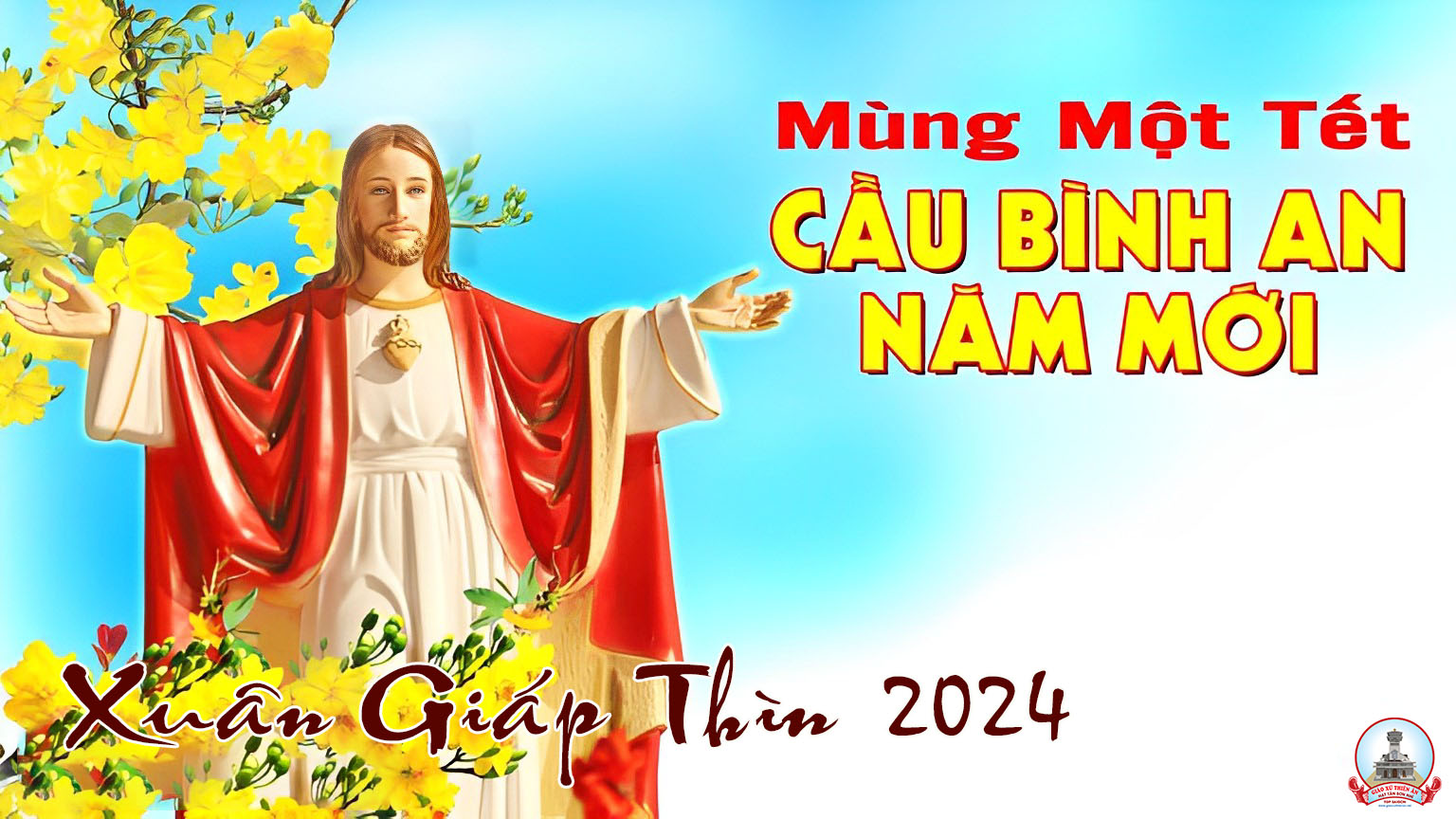 Ca Nhập LễXuân Thanh BìnhLan Thanh
Đk: A a xuân về, hôm nay xuân về. Trên vòm trời xanh hồng bay phất phới. Chim ca trên cành, loan tin thanh bình, đem niềm an vui đến cho muôn người.
Tk1: Xuân về khắp nơi, mây trời thắm tươi, lòng người vui đón Chúa Xuân tình thương. Mai vàng hé môi, chim trời khắp nơi, rủ nhau tung cánh bay về xa xăm.
Đk: A a xuân về, hôm nay xuân về. Trên vòm trời xanh hồng bay phất phới. Chim ca trên cành, loan tin thanh bình, đem niềm an vui đến cho muôn người.
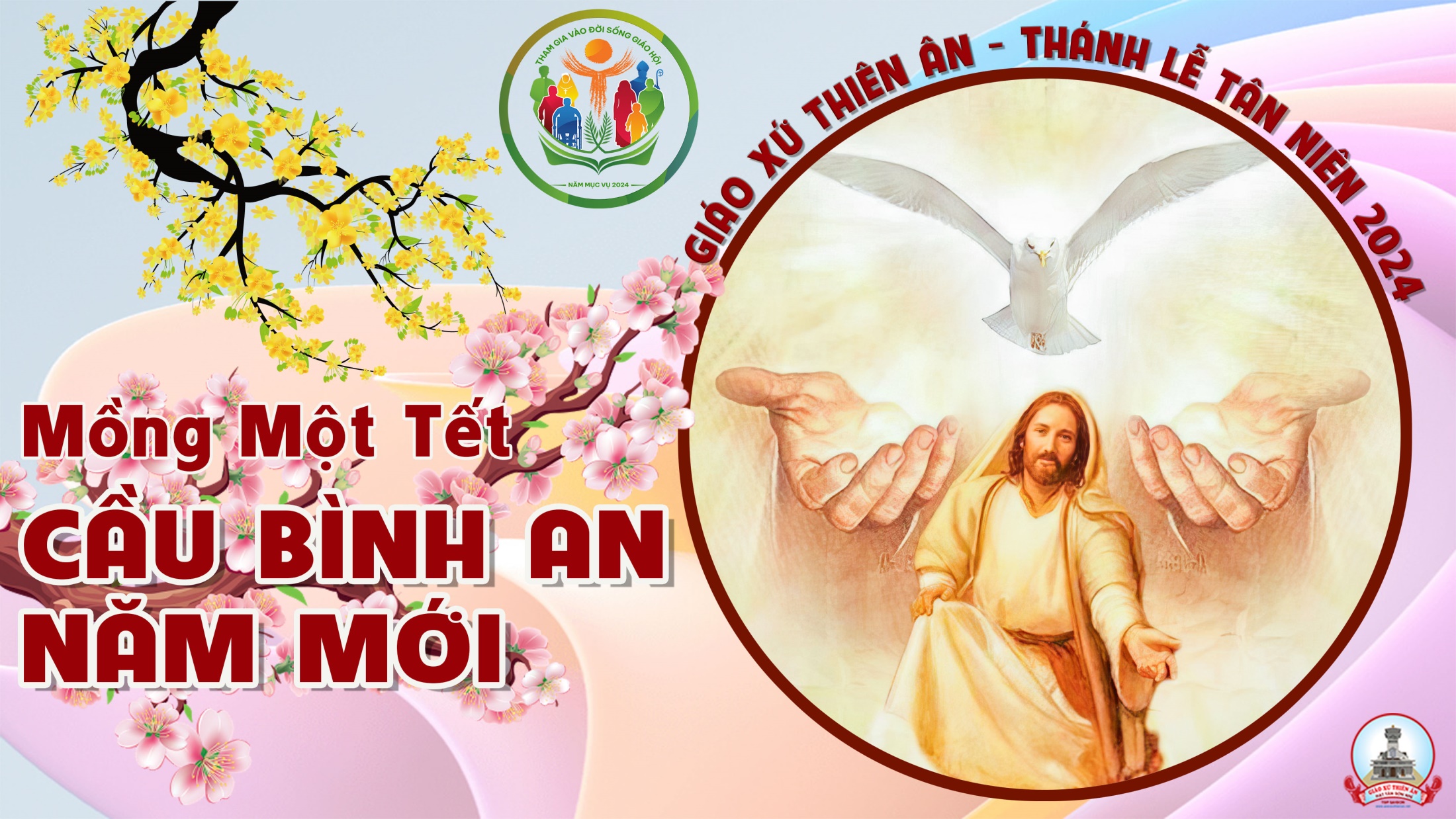 KINH VINH DANH
Ca Lên Đi 2
Chủ tế: Vinh danh Thiên Chúa trên các tầng trời. Và bình an dưới thế, bình an dưới thế cho người thiện tâm.
Chúng con ca ngợi Chúa. Chúng con chúc tụng Chúa. Chúng con thờ lạy Chúa. Chúng con tôn vinh Chúa. Chúng con cảm tạ Chúa vì vinh quang cao cả Chúa.
Lạy Chúa là Thiên Chúa, là Vua trên trời, là Chúa Cha toàn năng. Lạy Con Một Thiên Chúa, Chúa Giê-su Ki-tô.
Lạy Chúa là Thiên Chúa, là Chiên Thiên Chúa, là Con Đức Chúa Cha. Chúa xoá tội trần gian, xin thương, xin thương, xin thương xót chúng con.
Chúa xoá tội trần gian, Xin nhận lời chúng con cầu khẩn. Chúa ngự bên hữu Đức Chúa Cha, xin thương, xin thương, xin thương xót chúng con.
Vì lạy Chúa Giê-su Ki-tô, chỉ có Chúa là Đấng Thánh, chỉ có Chúa là Chúa, chỉ có Chúa là Đấng Tối Cao, cùng Đức Chúa Thánh Thần trong vinh quang Đức Chúa Cha. A-men. A-men.
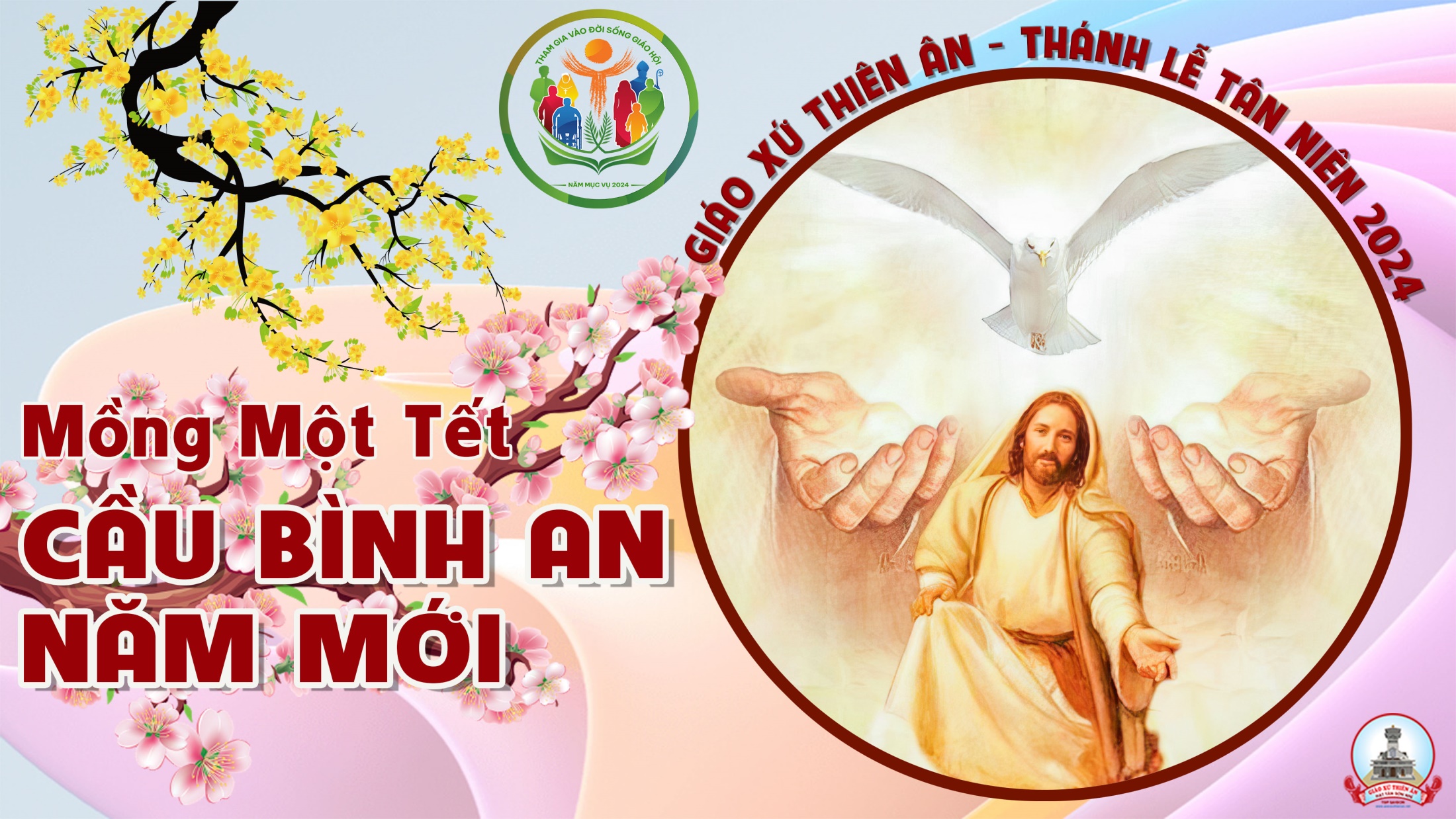 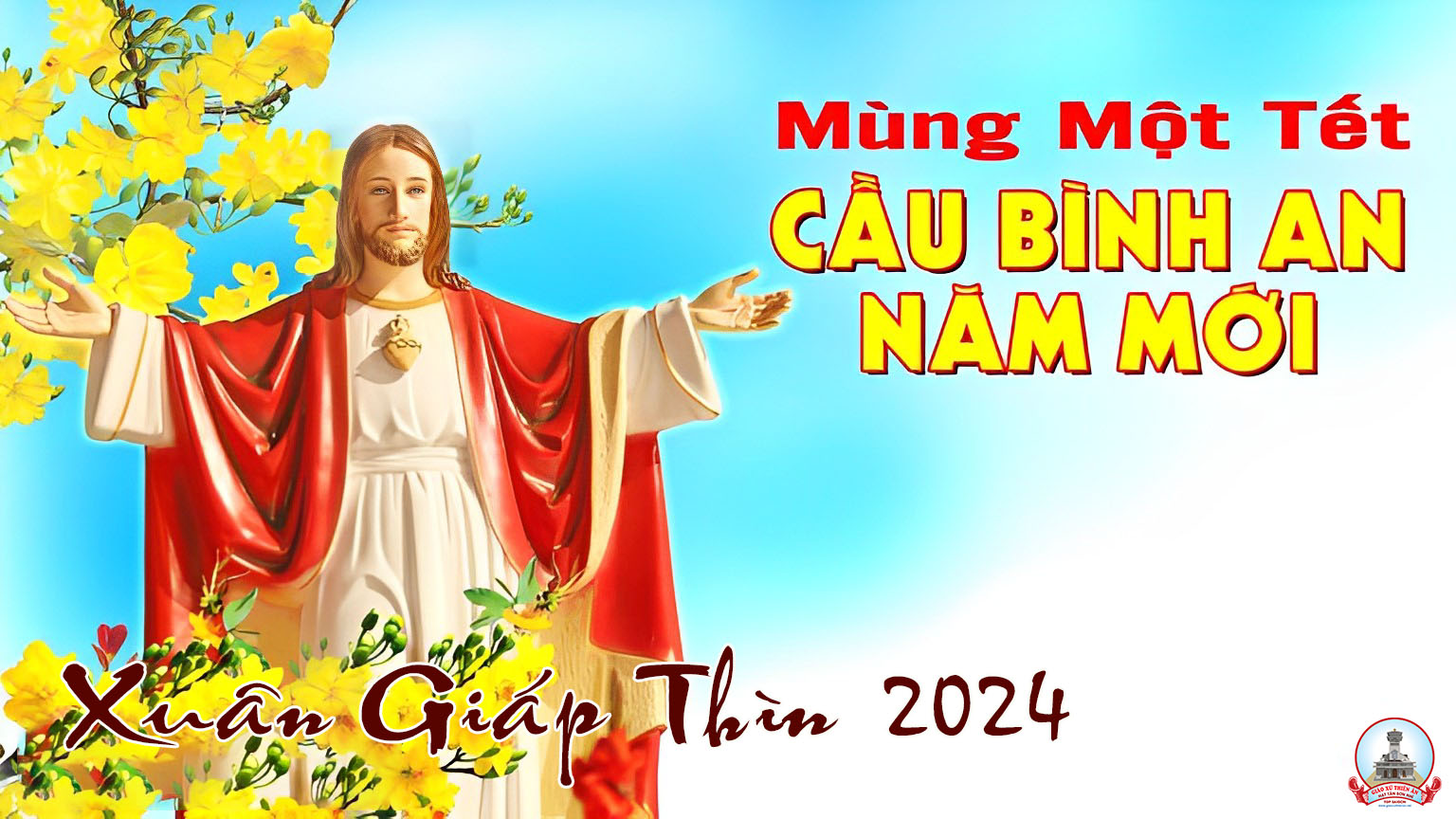 Đáp caThánh vịnh 8Lm. Kim Long(3 Câu)
Đk: Lạy Chúa là Chúa chúng con, lẫy lừng thay danh Chúa khắp trên địa cầu.
Tk1:  Nhìn cõi trời Chúa tác sinh, xếp đặt muôn tinh tú, ánh trăng rạng ngời. Ôi con người nào có là chi, Ngài nhớ tới và bận tâm cho dù phàm nhân có ra gì.
Đk: Lạy Chúa là Chúa chúng con, lẫy lừng thay danh Chúa khắp trên địa cầu.
Tk2: Người thế được cất nhắc lên, sánh hàng cùng thần minh chẳng thua gì nhiều. Ban vinh dự làm mũ triều thiên, đặt thống lãnh mọi kỳ công tay quyền năng Chúa đã tạo thành.
Đk: Lạy Chúa là Chúa chúng con, lẫy lừng thay danh Chúa khắp trên địa cầu.
Tk3: Được Chúa gọi đến dưới chân các loại bò chiên với thú nơi ruộng đồng, bao chim trời cùng cá đại dương và hết những loài dọc ngang bơi lội tung tăng giữa ba đào.
Đk: Lạy Chúa là Chúa chúng con, lẫy lừng thay danh Chúa khắp trên địa cầu.
Alleluia-alleluia: Lạy Chúa là Thiên Chúa Is-ra-el, tổ phụ chúng con. Chúa đáng chúc tụng và mọi vật trên trời dưới đất đều là của Chúa. Alleluia…
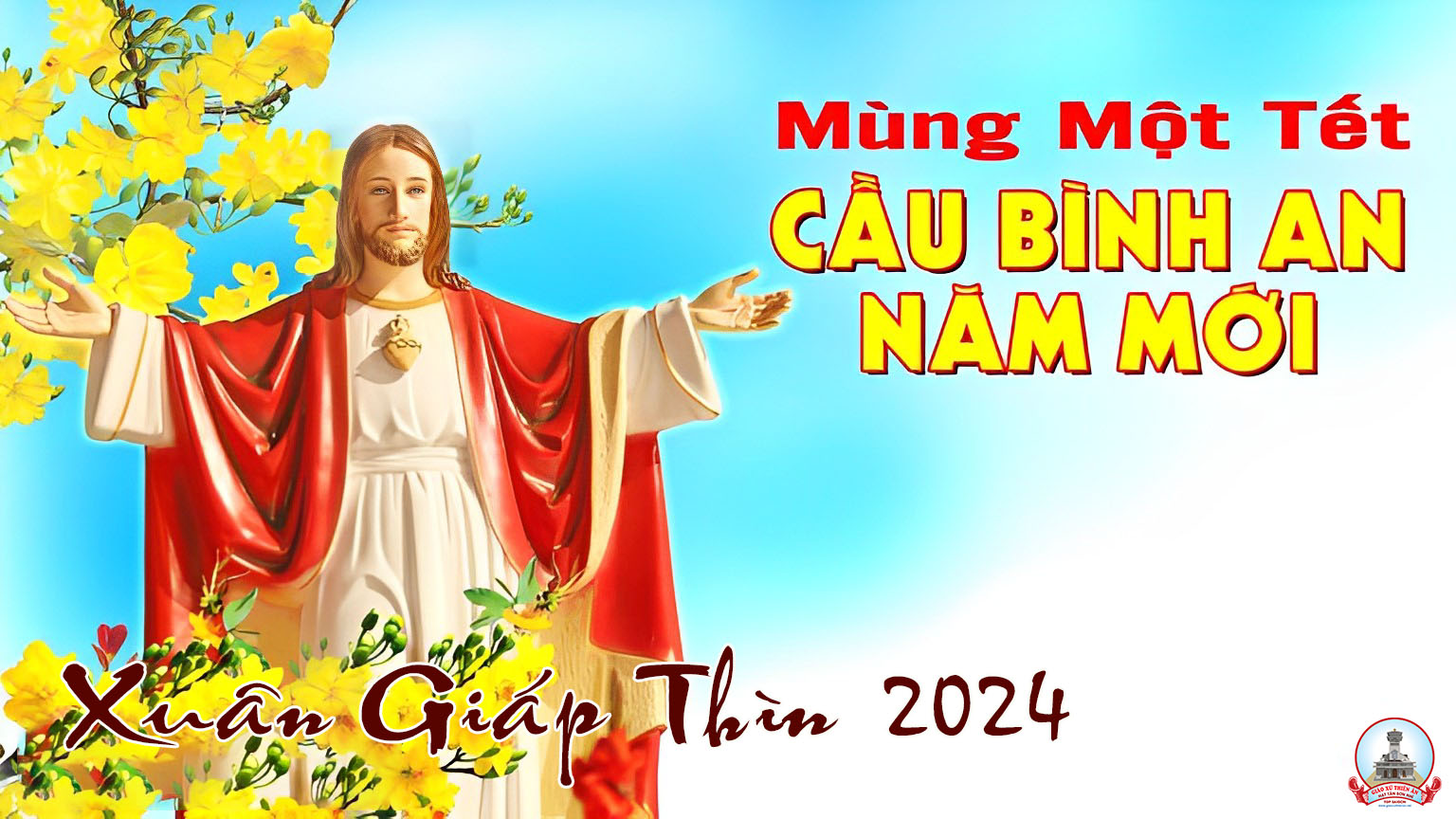 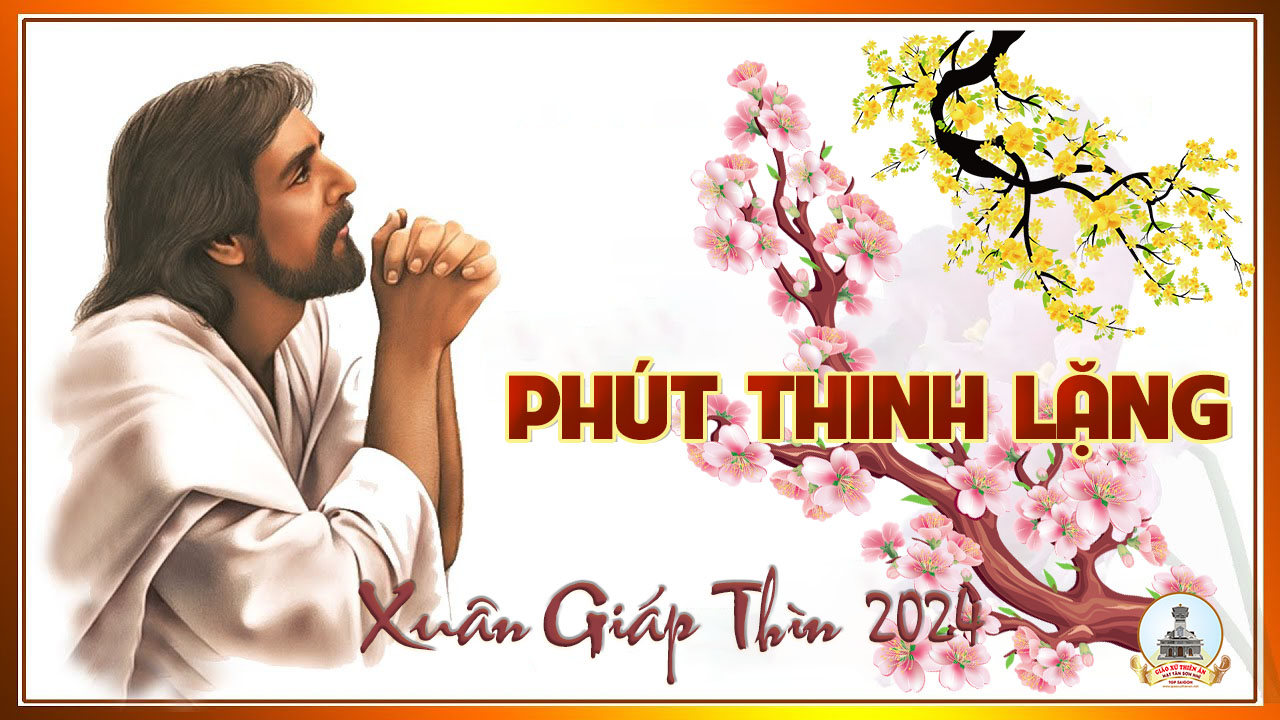 KINH TIN KÍNH
Tôi tin kính một Thiên Chúa là Cha toàn năng, Đấng tạo thành trời đất, muôn vật hữu hình và vô hình.
Tôi tin kính một Chúa Giêsu Kitô, Con Một Thiên Chúa, Sinh bởi Đức Chúa Cha từ trước muôn đời.
Người là Thiên Chúa bởi Thiên Chúa, Ánh Sáng bởi Ánh Sáng, Thiên Chúa thật bởi Thiên Chúa thật,
được sinh ra mà không phải được tạo thành, đồng bản thể với Đức Chúa Cha: nhờ Người mà muôn vật được tạo thành.
Vì loài người chúng ta và để cứu độ chúng ta, Người đã từ trời xuống thế.
Bởi phép Đức Chúa Thánh Thần, Người đã nhập thể trong lòng Trinh Nữ Maria, và đã làm người.
Người chịu đóng đinh vào thập giá vì chúng ta, thời quan Phongxiô Philatô; Người chịu khổ hình và mai táng, ngày thứ ba Người sống lại như lời Thánh Kinh.
Người lên trời, ngự bên hữu Đức Chúa Cha, và Người sẽ lại đến trong vinh quang để phán xét kẻ sống và kẻ chết, Nước Người sẽ không bao giờ cùng.
Tôi tin kính Đức Chúa Thánh Thần là Thiên Chúa và là Đấng ban sự sống, Người bởi Đức Chúa Cha và Đức Chúa Con mà ra,
Người được phụng thờ và tôn vinh cùng với Đức Chúa Cha và Đức Chúa Con: Người đã dùng các tiên tri mà phán dạy.
Tôi tin Hội Thánh duy nhất thánh thiện công giáo và tông truyền.
Tôi tuyên xưng có một Phép Rửa để tha tội. Tôi trông đợi kẻ chết sống lại và sự sống đời sau. Amen.
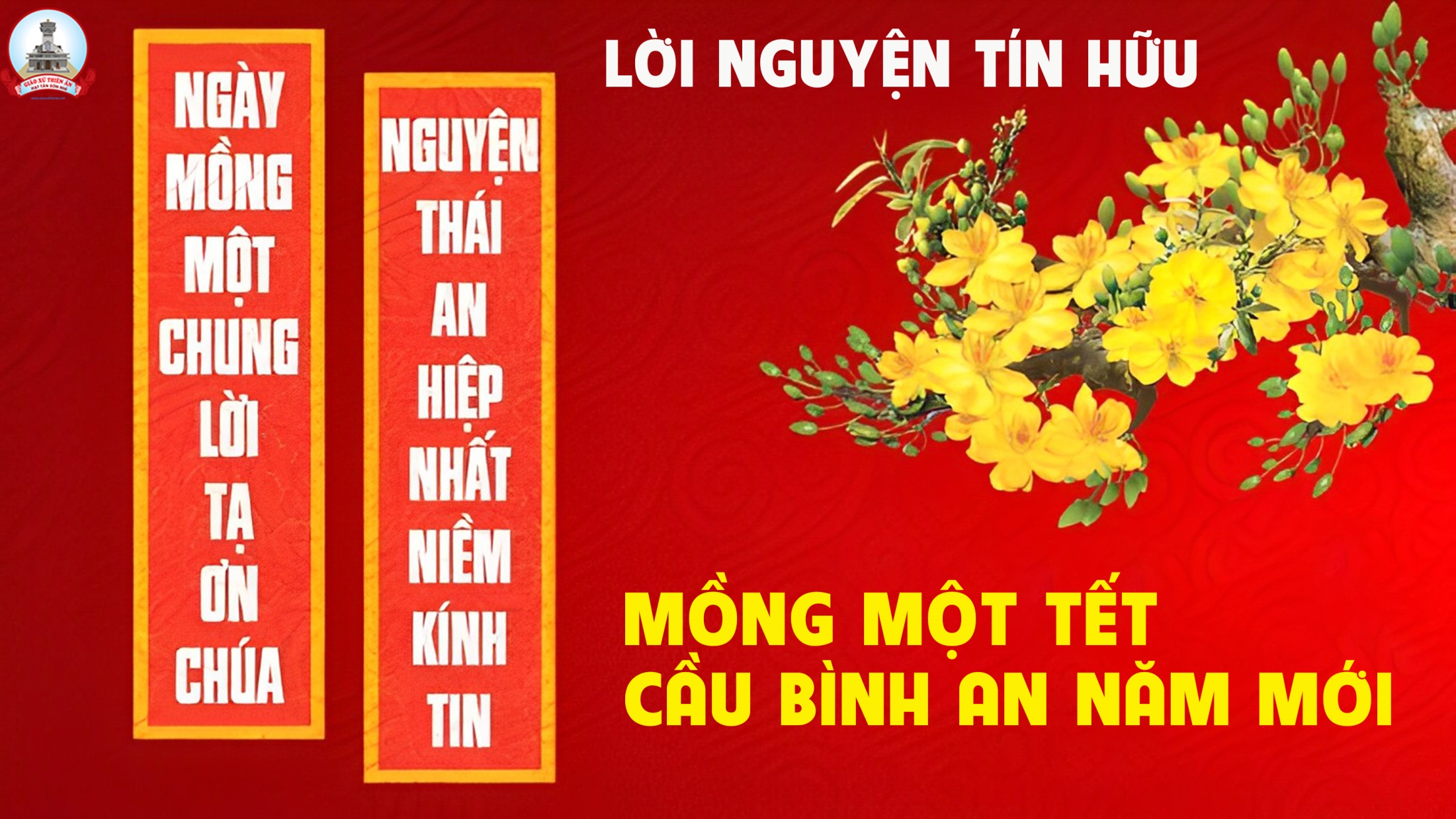 Ca Dâng LễCủa Lễ Đầu NămPhanxico
Tk1:  Hiệp dâng rượu bánh với bao tình yêu. Dâng lên của lễ (í a) mọn hèn. Là do biết bao nhọc nhằn của muôn con người. Chúng con nguyện xin hiệp dâng.
Đk: Dâng lên Cha lời cầu đầu năm nguyện ban xuống ơn tràn đầy ở trên mỗi người, để biết mến Chúa nhiều hơn.
Đk: Xin Cha thương dẫn đưa từng ngày ủi an những khi buồn phiền đến trong cuộc đời, nguyện luôn vững bước theo Ngài.
Tk2: Trầm hương dâng tiến ngát bay tòa cao. Dâng Cha ánh nến (í a) đượm màu. Là bao lắng lo từng ngày của năm qua rồi. Kết liên của lễ hiệp dâng.
Đk: Dâng lên Cha lời cầu đầu năm nguyện ban xuống ơn tràn đầy ở trên mỗi người, để biết mến Chúa nhiều hơn.
Đk: Xin Cha thương dẫn đưa từng ngày ủi an những khi buồn phiền đến trong cuộc đời, nguyện luôn vững bước theo Ngài.
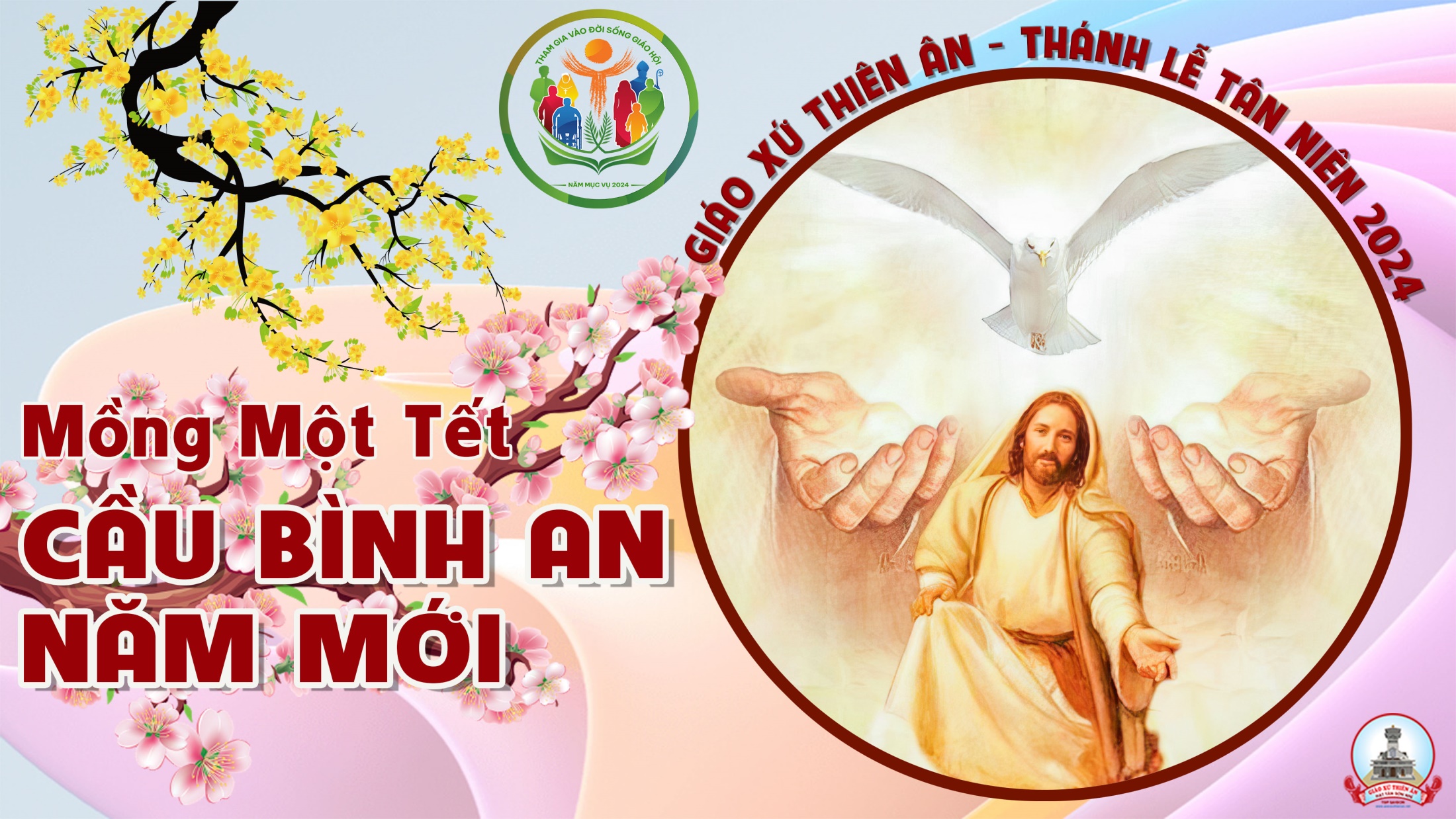 Ca Nguyện Hiệp Lễ Người Sẽ Ban ChoLm.Bùi Ninh
Tk1:  Nhìn đàn chim bay trong ban mai, khi mùa Xuân sang hót vang. Cả đời không lo không gieo chi, cũng không gặt gì vẫn vui sống. Vì tình thương Cha luôn bao la, đêm ngày lắng lo cho muôn loài. Còn chính anh em là con Cha, danh phận quý giá chẳng hơn sao?
Đk: Đừng ai quá lo cho ngày mai, ta ăn gì mặc ra sao. Dù ta quá lo chẳng ai cho, đời dài thêm một gang tấc. Nhưng trước tiên cần tìm kiếm sự công chính, và vinh quang Nước Chúa. Còn gì cần cho che thân dưỡng sức sống, chính Người sẽ ban cho.
Tk2: Kìa ngoài đồng xa muôn bông hoa, đêm ngày trôi qua khoe sắc hương. Cả đời không lo không lao công, cũng không se sợi vẫn phơi phới. Vậy mà tuy vua Sa-lô-mon, sang giàu gấm nhung cũng đâu bằng. Còn chính anh em là con Cha, danh phận quý giá chẳng hơn sao?
Đk: Đừng ai quá lo cho ngày mai, ta ăn gì mặc ra sao. Dù ta quá lo chẳng ai cho, đời dài thêm một gang tấc. Nhưng trước tiên cần tìm kiếm sự công chính, và vinh quang Nước Chúa. Còn gì cần cho che thân dưỡng sức sống, chính Người sẽ ban cho.
Tk3: Dù rằng Xi-on dân con Cha, khi buồn kêu ca nghe xót xa: “Người đà yêu thương nhưng nay thôi, đã quên tôi rồi đời tăm tối”. “Người mẹ sao thôi yêu con thơ, đêm ngày đã mơ mau sinh thành. Dù thế nhân quên còn riêng Cha, như tình mới cưới chẳng quên ngươi”.
Đk: Đừng ai quá lo cho ngày mai, ta ăn gì mặc ra sao. Dù ta quá lo chẳng ai cho, đời dài thêm một gang tấc. Nhưng trước tiên cần tìm kiếm sự công chính, và vinh quang Nước Chúa. Còn gì cần cho che thân dưỡng sức sống, chính Người sẽ ban cho.
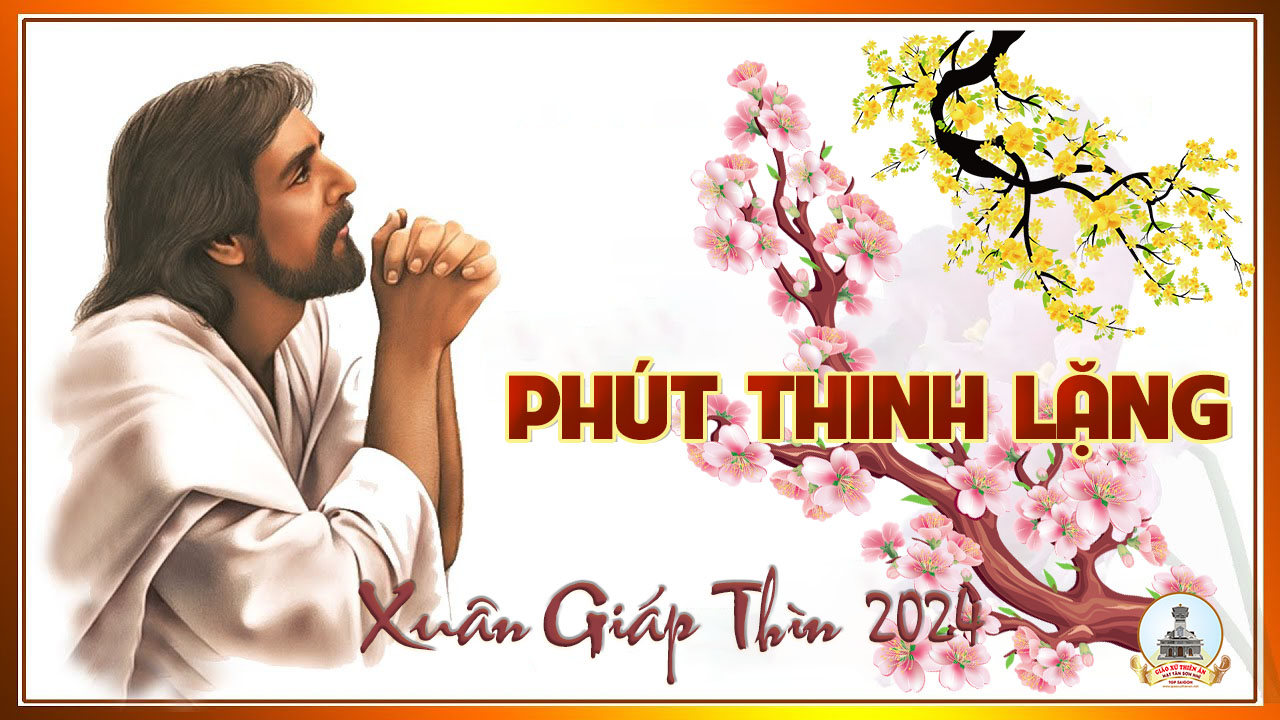 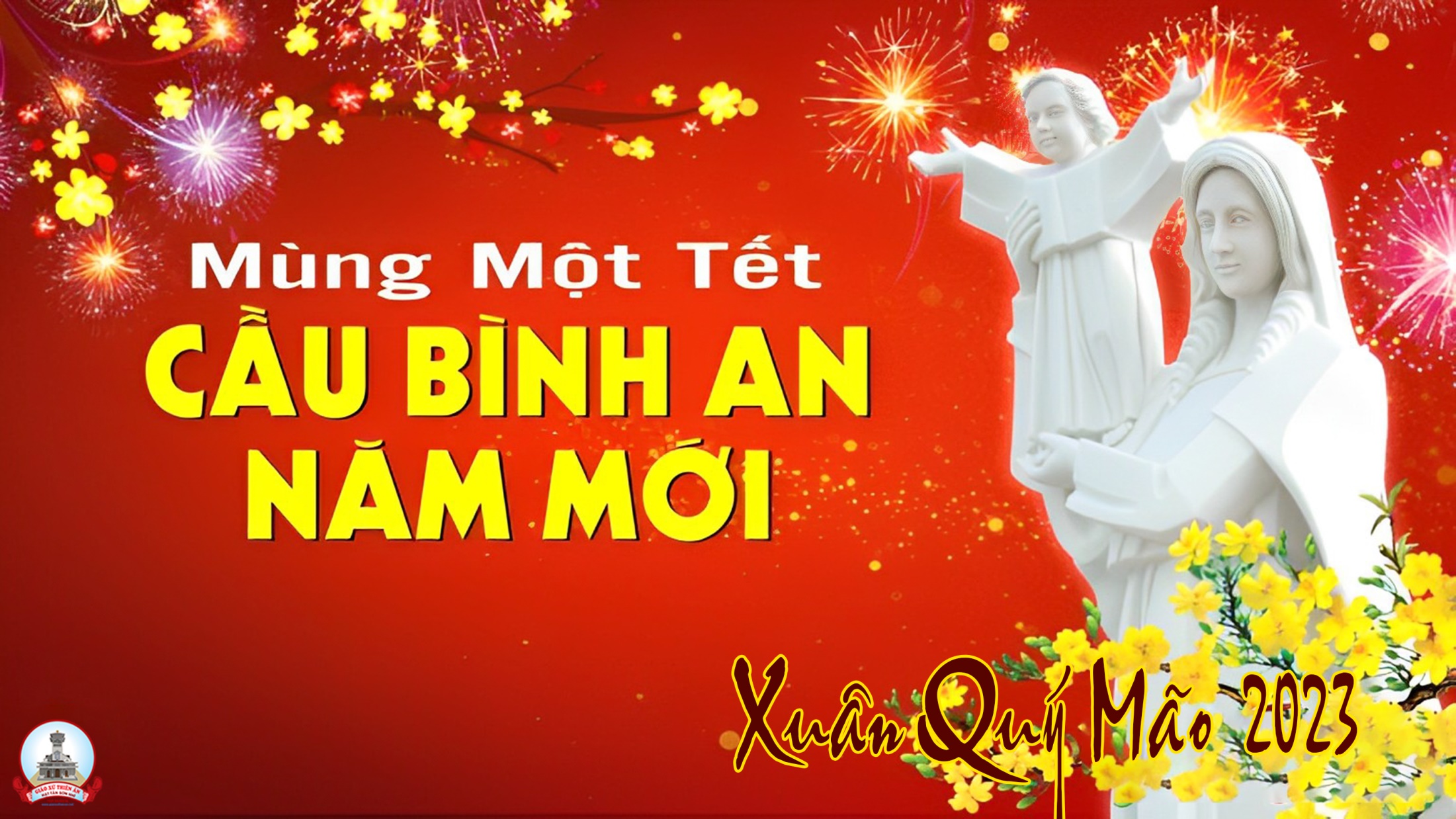 Ca Kết LễXuân Ca Bên MẹLm. Nguyên Lễ
Tk1: Mẹ ơi cánh chim trời lượn bay muôn nơi. Đem tin xuân đang đến với muôn loài. Trong câu ca xin cất tiếng yêu đời, khắp đó đây mừng xuân yên vui. Mẹ ơi đón xuân về lại trên quê hương, bao hân hoan rộn rã cả thôn làng, khi sương đêm đang kết chuỗi ngọc tuyền, đến bên Mẹ đoàn con dâng tiến.
Đk:  Đây con hân hoan xin dâng Mẹ lời kinh ngát hương hoa lòng, đang say sưa muôn tơ nắng vàng hoa theo gió xuân nhịp nhàng. Đây con hân hoan xin dâng Mẹ lời ca ý thơ cung đàn. Bao con tim yêu thương ngập tràn nguyện xin Mẹ bình an.
Tk2: Mẹ ơi cánh hoa dại nở xinh đơn côi. Đem hương thơm sắc thắm điểm tô đời. Cho nhân gian yêu mến Chúa muôn loài, đón vui xuân mùa xuân đẹp tươi. Đồi cao Chúa thiên đình tặng ban muôn dân. Xuân vinh quang cao quý gấp muôn lần, cho yêu thương xanh tốt cánh hoa lòng, đến bên Mẹ đoàn con dâng tiến.
Đk:  Đây con hân hoan xin dâng Mẹ lời kinh ngát hương hoa lòng, đang say sưa muôn tơ nắng vàng hoa theo gió xuân nhịp nhàng. Đây con hân hoan xin dâng Mẹ lời ca ý thơ cung đàn. Bao con tim yêu thương ngập tràn nguyện xin Mẹ bình an.
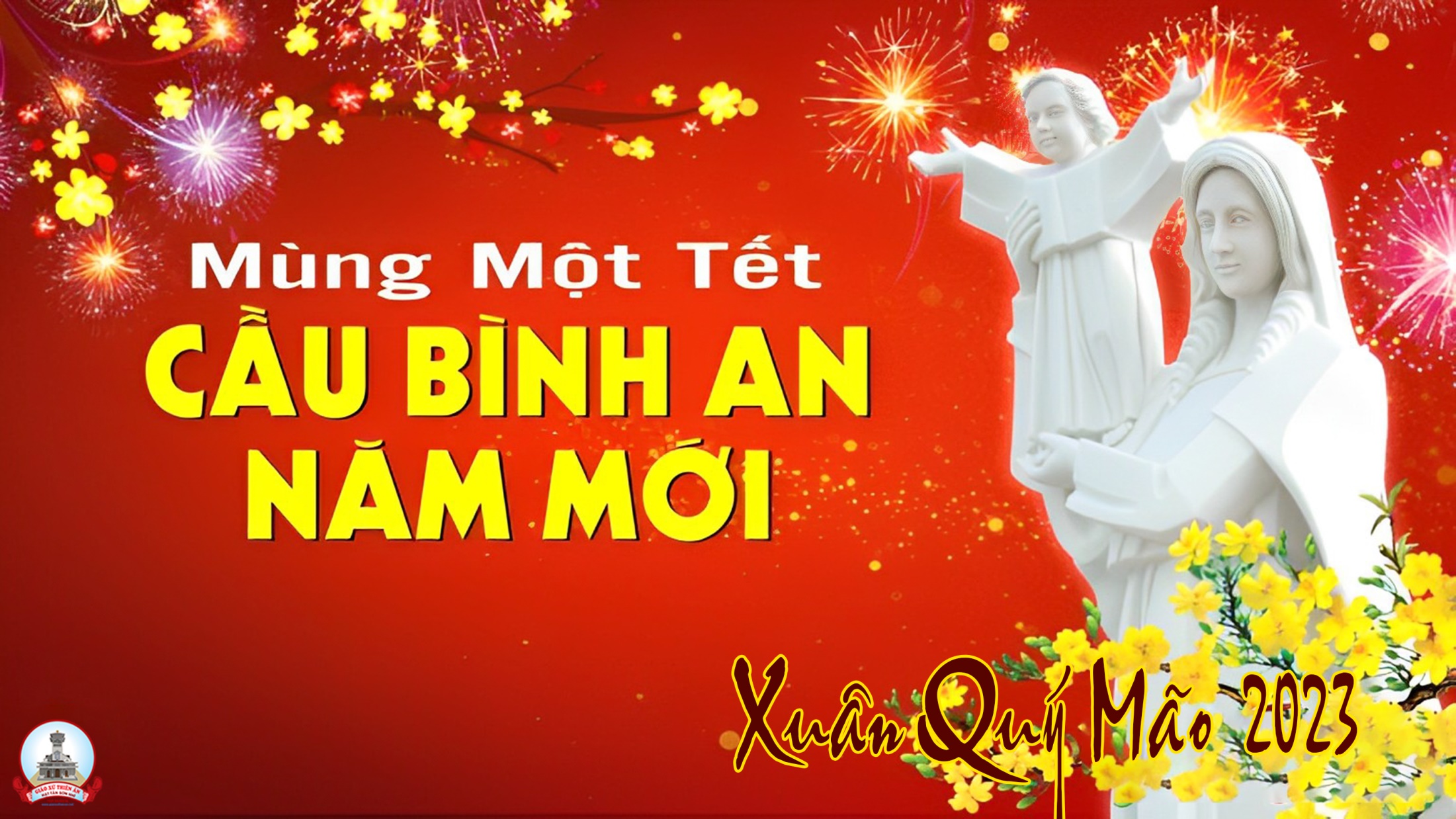